Какие бывают животные
Насекомые
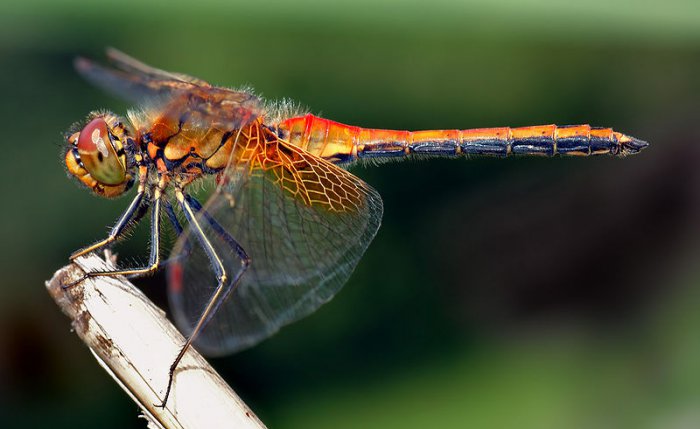 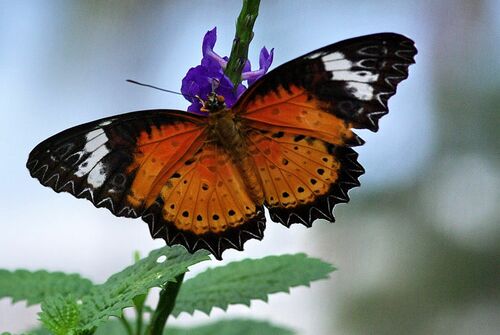 Что это за животное?
А это что за животное?
Рыбы
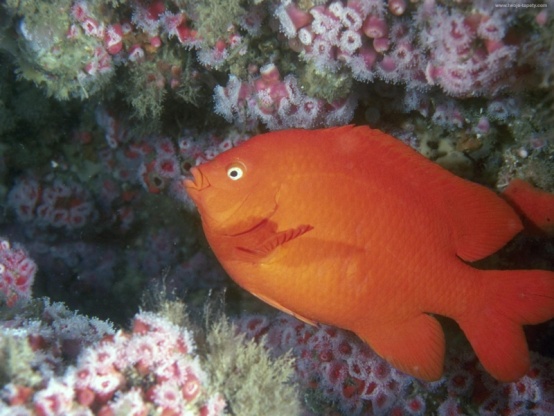 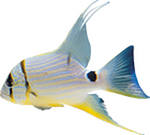 Птицы
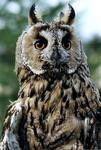 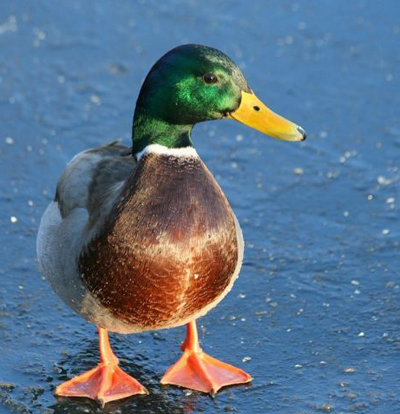 Звери
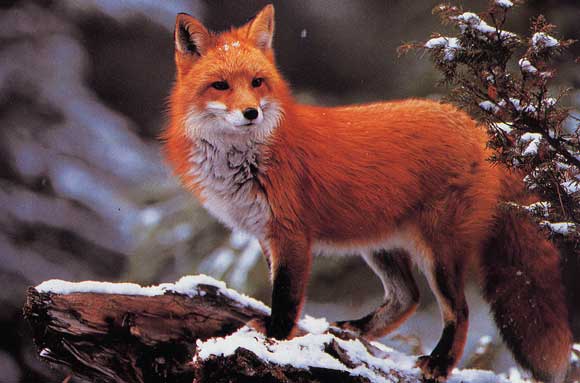 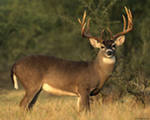